Optimal Learning: Communicative Processes and Conditions of Effective Teaching
Zachary W. Goldman, Ph.D.
Assistant Professor of Management
College of Business
February 15, 2019
Celebration of Teaching and Learning
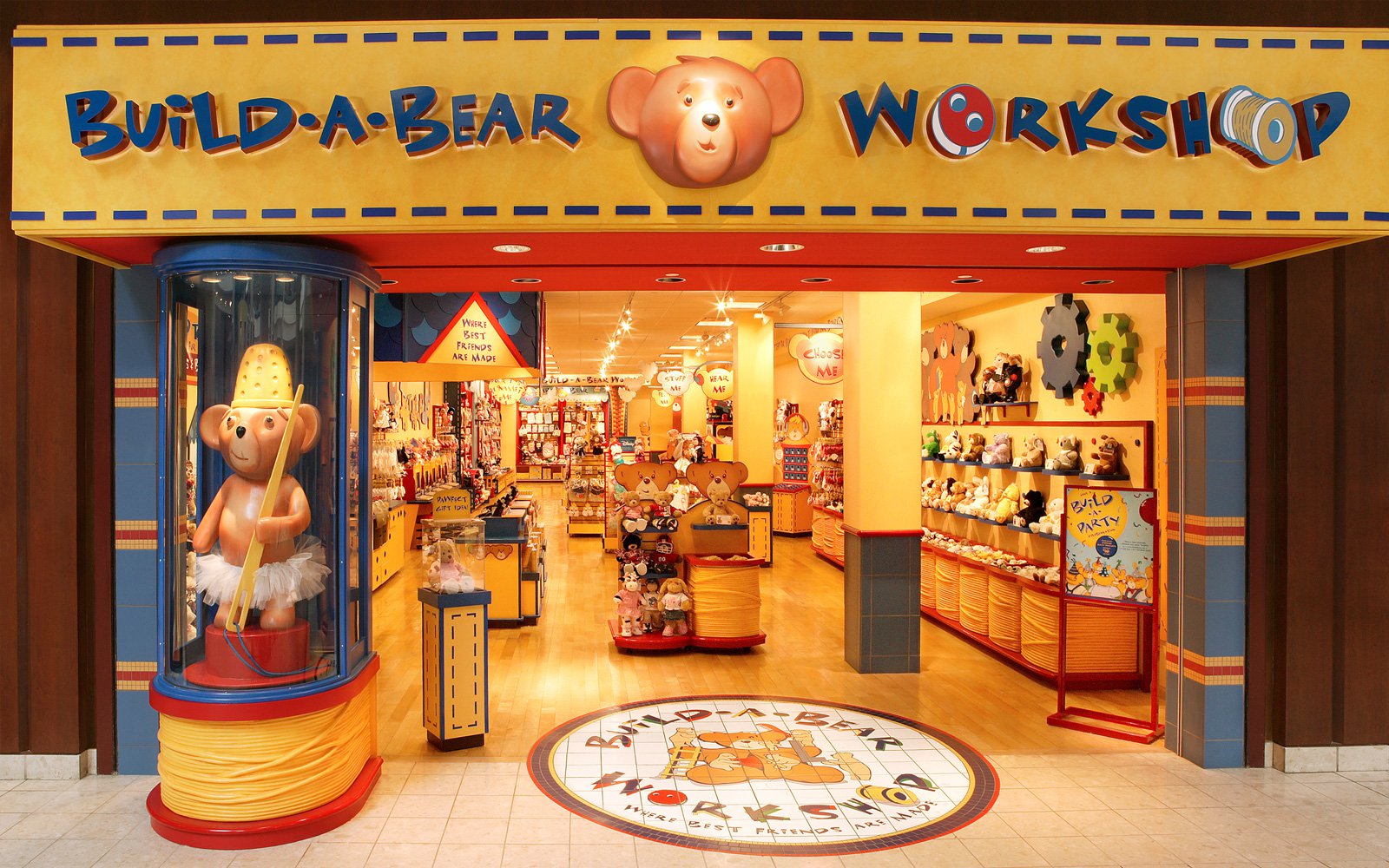 What if students could “build” their ideal professor?
Photo Source: buildabear.com
What do students want from us?
Should we care about what they want?
Research indicates that we should…
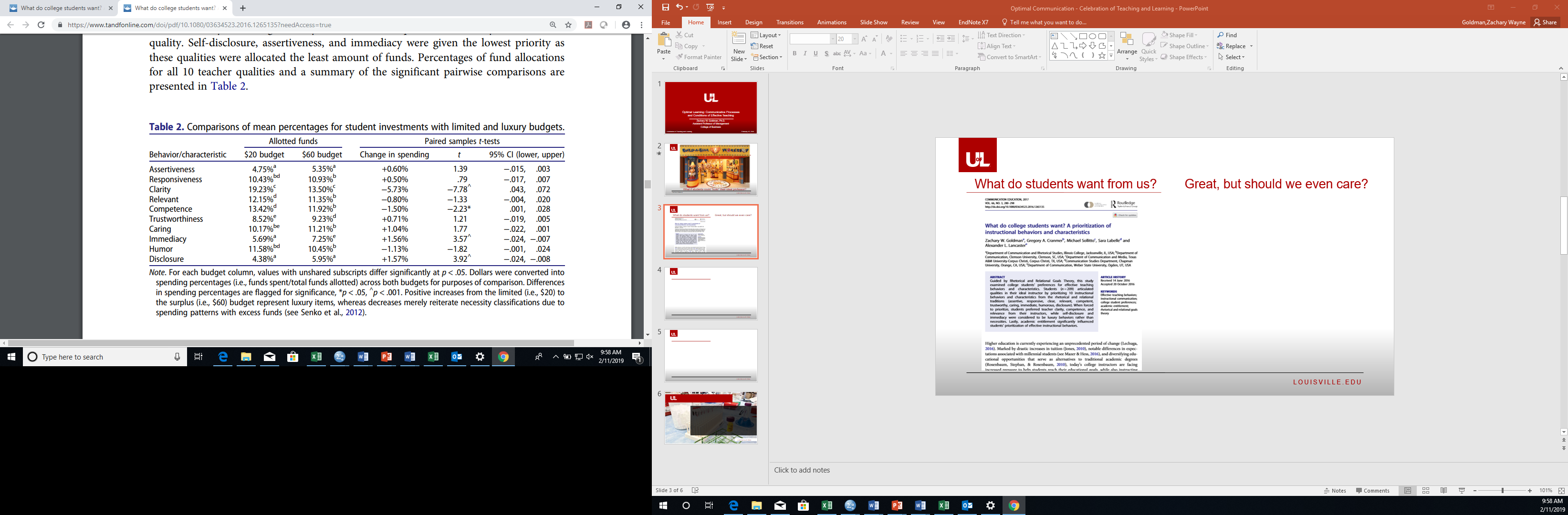 + Assertiveness (McCroskey, Richmond, & Bennett, 2006)
+ Responsiveness (Wanzer & Frymier, 1999)
+ Clarity (Titsworth et al., 2015)
+ Relevant (Frymier & Shulman, 1995)
+ Competence (Pogue & Ahyun, 2006)
+ Trustworthiness (Johnson & Miller, 2002)
+ Caring (Teven & McCroskey, 1997)
+ Immediacy (Rodriguez, Plax & Kearney, 1996)
+ Humor (Wanzer, Frymier, & Irwin, 2010)
+ Disclosure (Sorensen, 1989)
= enhanced learning outcomes.
How and when do these behaviors work?
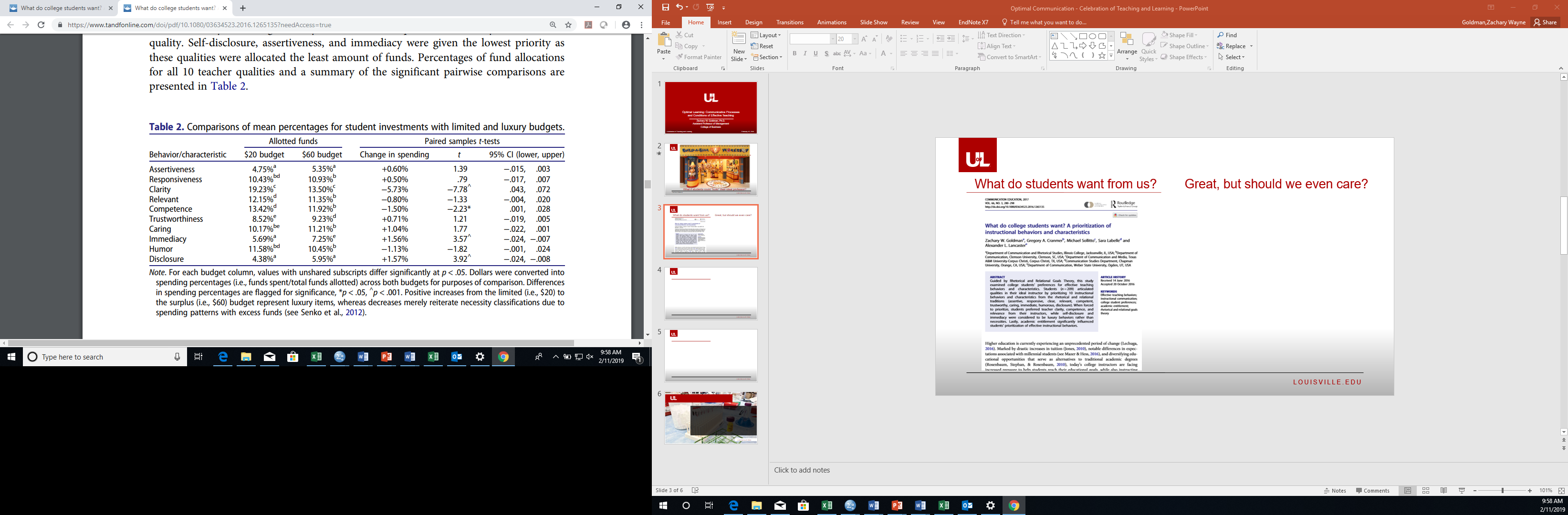 Goldman et al. 2017
Historically…
Student Learning
(e.g., recall, application)
Teaching behaviors were thought to directly affect learning.
?
Today…
Teaching and learning are considered complex processes.
“Learning is always the result of some process at work in the mind of the student learner; there is no direct absorption or transfer of knowledge taught by a teacher. Instead, there are mechanisms through which effective teaching helps students learn, and these indirect mechanisms are mediators between teaching and learning.”
Goodboy, A. K. (2017). Meeting contemporary statistical needs of instructional communication research: Modeling teaching and learning as conditional process. Communication Education, 66, 475-477.
Three classifications of mediators have been identified.
Student Learning
Note-Taking
How? The Processes of Effective Teaching
Psychomotor
Skills
Behavioral mediators emphasize the explanatory power of students’ actions.
Titsworth, B. S., & Kiewra, K. A. (2004). Spoken organizational lecture cues and student notetaking as facilitators of student learning. Contemporary Educational Psychology, 29, 447-461.
Sustained Attention
Student Learning
How? The Processes of Effective Teaching
Mental
Processing
Cognitive mediators emphasize the explanatory power of students’ thoughts.
Bolkan, S., Goodboy, A. K., Myers, S. A.  (2017). Conditional processes of effective instructor communication and increases in students’ cognitive learning, Communication Education, 66, 129-147
Student Learning
Reduced Anxiety
How? The Processes of Effective Teaching
Psychological
Reactions
Attitudinal mediators emphasize the explanatory power of students’ emotions.
Goodboy, A. K., Carton, S. T., Goldman, Z. W., Gozanski, T. A., Tyler, W. J., & Johnson, N. R. (2014). Discouraging instructional dissent and facilitating students' learning experiences through instructor self-disclosure. Southern Communication Journal, 79, 114-129.
“The propensity for students to learn is not infinite; there are boundary conditions for associations between teaching and learning. These boundary conditions are captured by moderators of learning. Not all students learn the same way or at the same proficiency, so effective teaching yields systematically different learning effects for different types of students.”
Do these work for every student?
Short Answer = No.
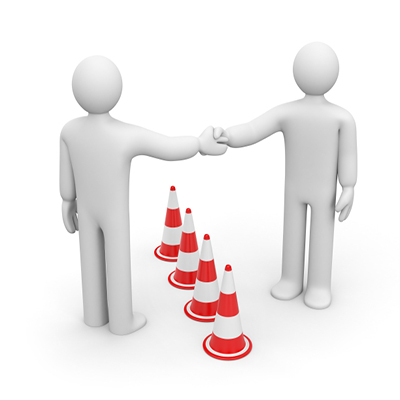 The effects of teaching behaviors on learning are conditional upon moderating variables.
Student Learning
Self-Regulation
When? Conditions of Effective Teaching
Educational Orientations and 
Approaches toward Learning
The effects of teaching behaviors on learning are conditional upon moderating variables.
Black, A. E., & Deci, E. L. (2000). The effects of instructors' autonomy support and students' autonomous motivation on learning organic chemistry: A self‐determination theory perspective. Science education, 84(6), 740-756.
Effective teaching is a conditional process.
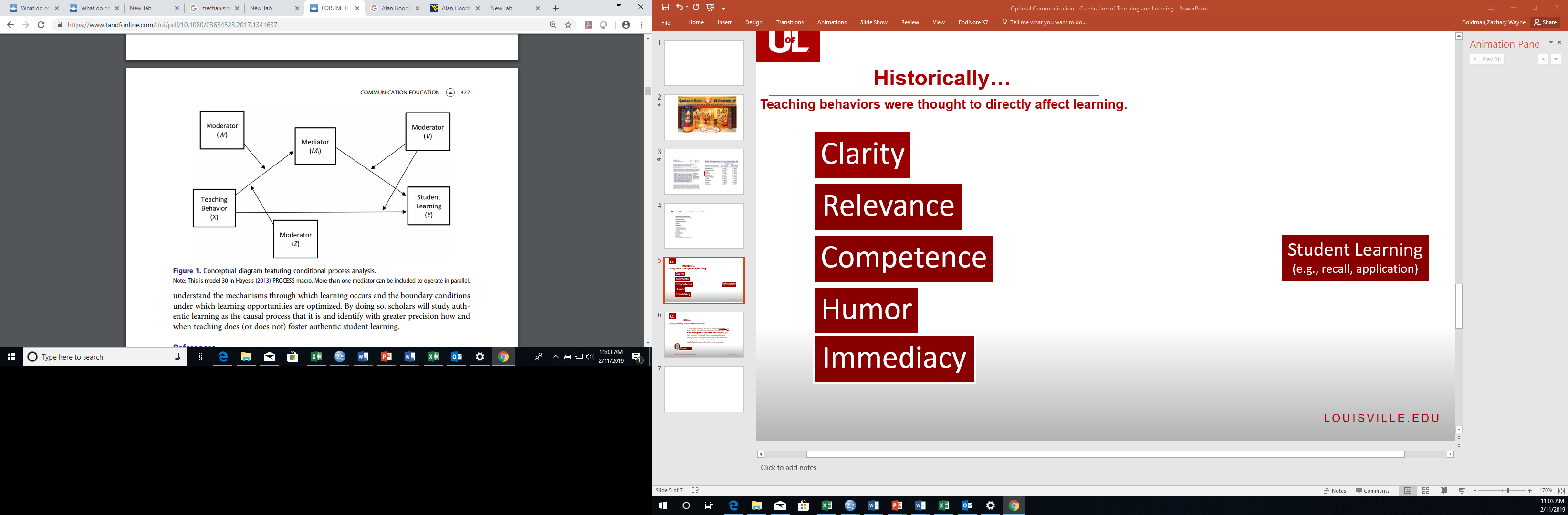 Dr. Andrew F. Hayes, Ohio State University
Figure taken from Goodboy (2017)
Hayes, A. F. (2013). Introduction to mediation, moderation, and conditional process analysis : A regression based approach. New York, NY: Guilford Press.
Picture taken from afhayes.com
Apprehension
Self-Efficacy
Student Learning
How? The Processes of Effective Teaching
Conditional process analyses account for mediators and moderators of learning.
Goldman, Z. W., Claus, C. J., & Goodboy, A. K. (2018). A Conditional Process Analysis of the Teacher Confirmation–Student Learning Relationship. Communication Quarterly, 66, 245-264.
Three important takeaways: